Reduction in energy dissipation rate with increased effective applied field and variation in energy stored and dissipated with relative phase of two sinusoidal components of field.Z. Janů, F. Soukup, and T. Chagovets, Institute of Physics of the CAS, Na Slovance 2, CZ-182 21 Prague, Czech Republic
When the applied field is synthesized from harmonic components:
a) in the critical state, the nonlinear response due to hysteresis leads to mixing of harmonic components of the field and of the magnetic moment
b) in flux-flow or normal states, the response is linear for which the principle of superposition applies.
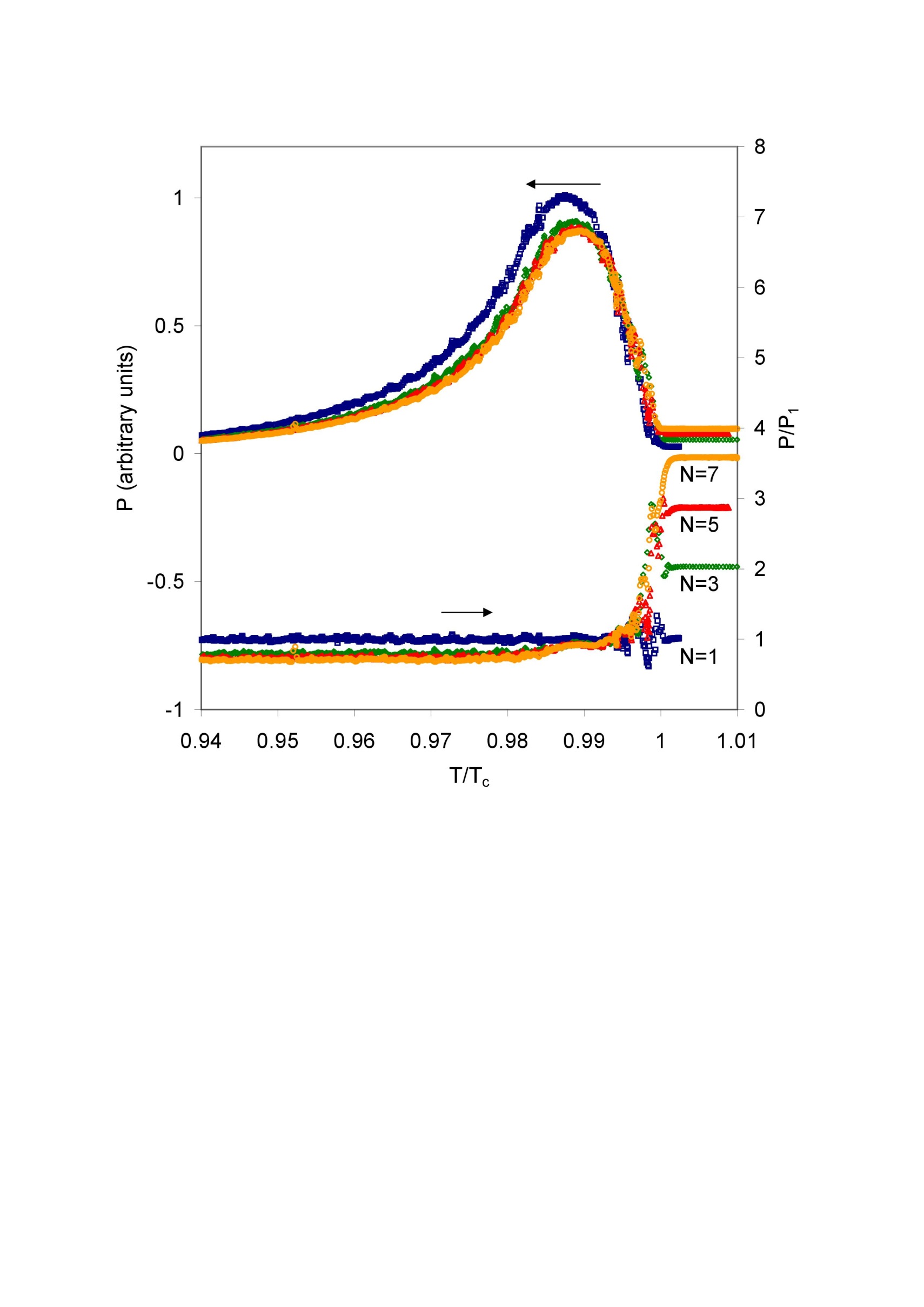 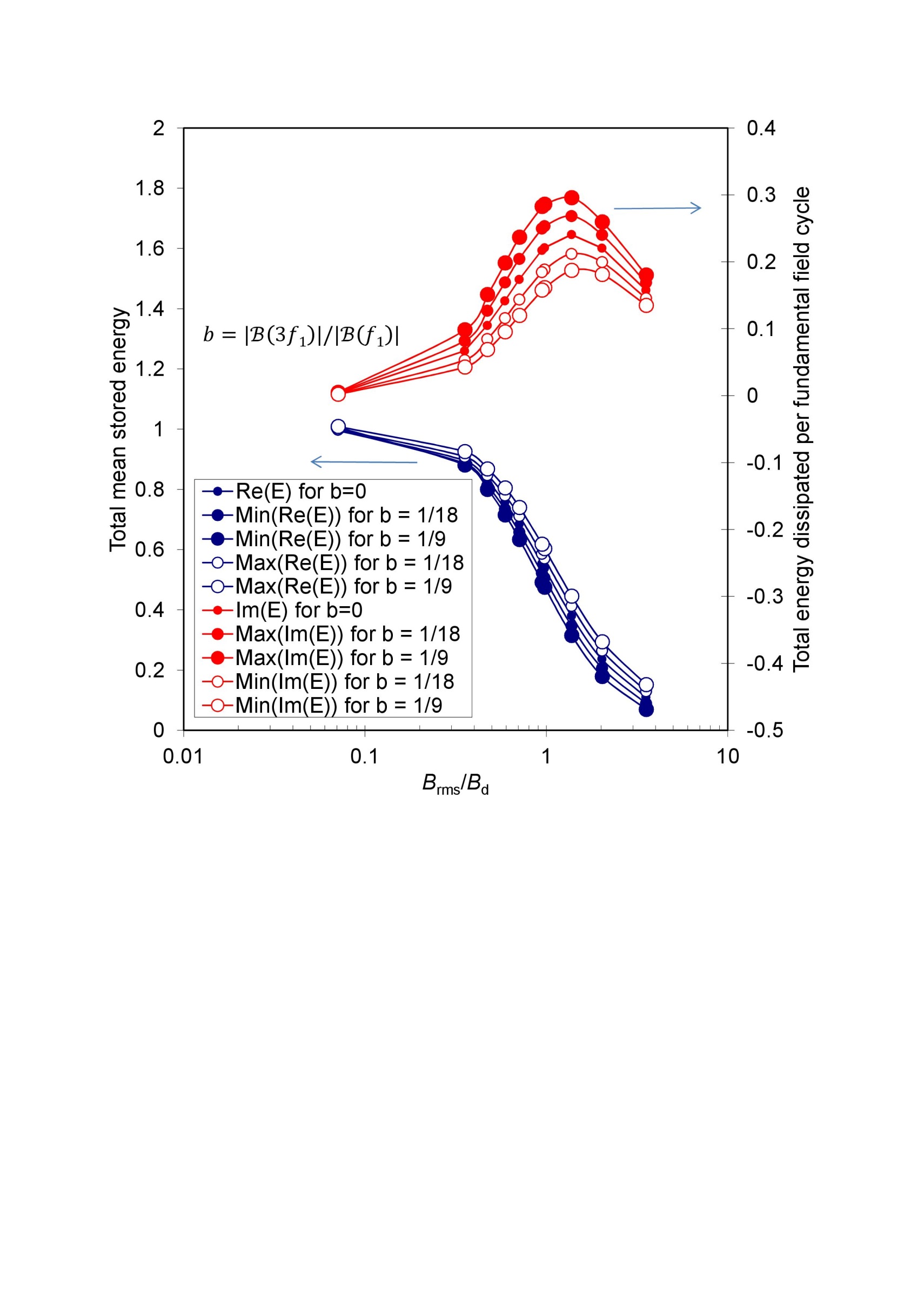 Experiment and model
Prove of the critical state in the sample: 2G HTS wire #SCS4050 [1].
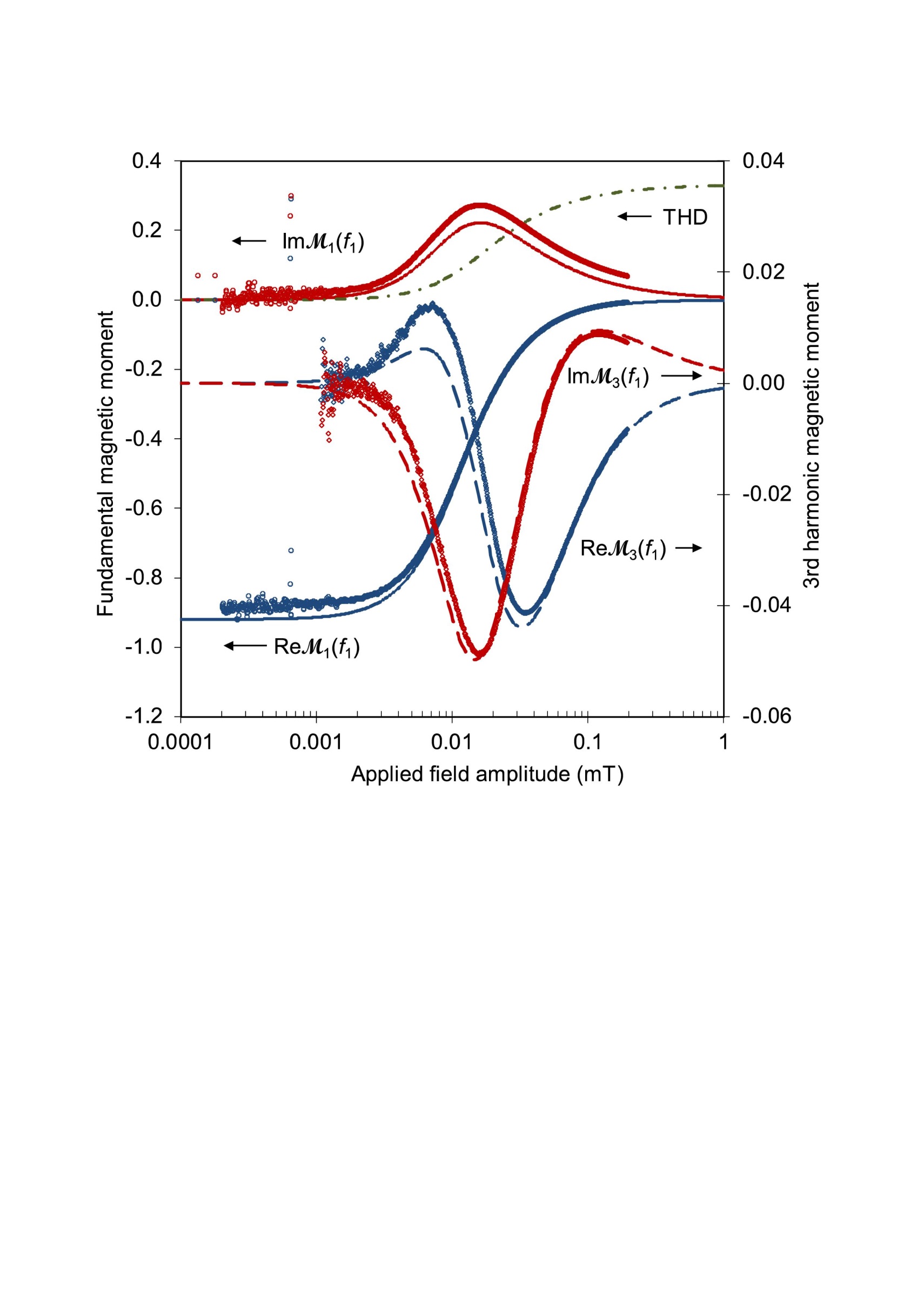 Conclusion
In an applied periodic field, the energy of a system with hysteresis, both the mean accumulated energy and the energy dissipated per the cycle of the fundamental component of the applied field, varies with the amplitudes and relative phases of the sinusoidal field components at harmonics of the fundamental frequency. Appropriate selection of components can lead to reduced losses, even if the new field has a larger effective value than a purely sinusoidal field. This can be used in practice. Complete analytical expressions for the initial magnetization curve and thus for the full hysteresis loop offer an effective way to study such a system. 
In the flux-flow regime and in the normal state, the response of the system is linear and the principle of superposition applies here - each added component of the field increases the dissipation of energy.
Fig. 1. Real and imaginary parts of the fundamental-frequency and third-harmonic frequency complex amplitudes of the magnetic moment, normalized to the magnetic moment of the sample with perfect screening, as a function of the applied field amplitude [3]. Symbols are for experimental data. Curves represent the amplitudes calculated on the basis of the model.
References:
[1] 2G HTS wire #SCS4050 produced by SuperPower Inc., 〈http://www.superpowerinc.com〉.
[2] Z. Janů and F. Soukup, Review of Scientific Instruments 88 (2017) 065104; doi: 10.1063/1.4984943.
[3] Z. Janů and T. Chagovets, Physica B 504 (2017) 9–12, doi: 10.1016/j.physb.2016.10.003
[4] Z. Janů and F. Soukup, Supercond. Sci. Technol. 28 (2015) 085016, doi:10.1088/0953-2048/28/8/085016
[Speaker Notes: Reduction of the energy dissipation rate with increased effective applied field and fluctuations of stored and scattered energy with the relative phase of the two sinusoidal components of the field]